Funding Your Graduate Education
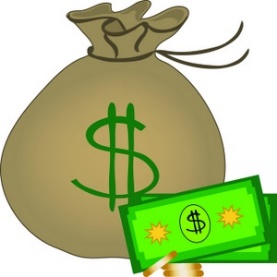 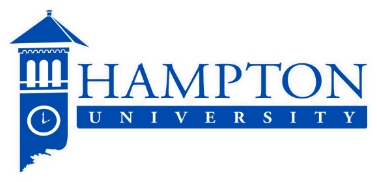 Department of Physics Research Stipend
Tuition and fees of approximately $11,000.00 per year will be paid, and recipients will also receive a stipend of approximately $18,000 per year. 
* These are typical numbers for enrolled recipients, with funds that come from individual research grants. There is no guaranteed support for newly admitted students.
Program: Ph.D. in Physics
Contact Person:Dr. Aswini Pradhanaswini.pradhan@hamptonu.edu
  (757) 727-5646
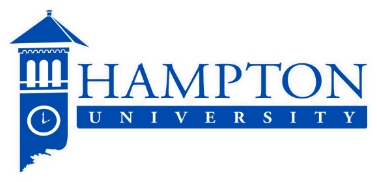 NOAA Living Marine Resources Cooperative Science Center Graduate Research Assistantship
In-state tuition and fees will be paid, and recipients will also receive a stipend of $30,000.00 per year.

Program: M.S. in Biology/Environmental Science 
*U.S. Citizens only
Contact Person:Dr. Deidre Gibsondeidre.gibson@hamptonu.edu
  (757) 727-5883
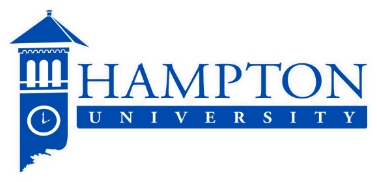 Nurse Faculty Loan Program
Awards include tuition, fees, books, and additional educational expenses. This program is for nurses who are interested in becoming Nurse Educators. 

In exchange for full-time, post-graduation employment as nurse faculty, the program authorizes cancelation of up to 85% of the loan (plus interest).

Program: M.S. in Nursing (and Ph.D. in Nursing)
Contact Person:
    Dr. Sherri Wilson
   sherri.wilson@hamptonu.edu
   (757) 727-5654
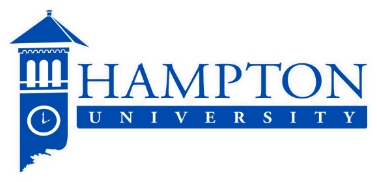 Alliances for Graduate Education and Professoriate (AGEP)
This HBCU Alliance, formed between Howard, Hampton and Morgan State University, with the expressed purpose of developing and testing a training model to increase the number of underrepresented minorities (URMs) entering and succeeding in the professoriate.
Program: STEM Ph.D. programs (ex. Physics, Atmospheric Sciences, Planetary Science, Educational Management (STEM)                                                               Website: hhms-agep.org
Contact Persons:Dr. Martha Jallim-Hallmartha.jallim-hall@hamptonu.edu(757) 727-5793
Dr. John Andersonjohn.anderson@hamptonu.edu(757) 727-5106
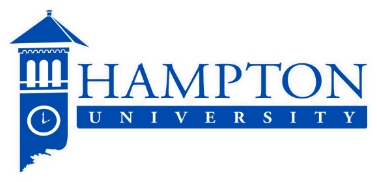 Innovative Mentoring through Professional Advancement and Cultural Training (IMPACT) Grant (Communicative Sciences & Disorders)
Tuition: 25,000  and 6,000 in stipend  OSEP Training grant 
 Up to a $2600 stipend per year NIH NIDCD R25  IMPACT grant
Department Assistantships   1500  per semester 
Program: M.A. in Communicative Sciences & Disorders
Contact Person: Dr. Jessica Sullivan, jessica.sullivan@hamptonu.edu, 757-727-5435
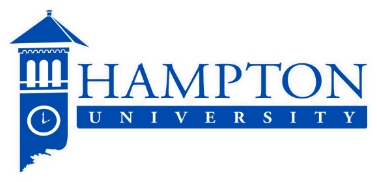 Scholarship for Service NSF Grant (M.S. in Computer Science)
Tuition: Please contact Dr. Jean Muhammad for tuition details
Program: M.S. in Computer Science (face-to-face)
Contact Person: Dr. Jean Muhammad, jeana.muhammad@hamptonu.edu, 757-727-5552
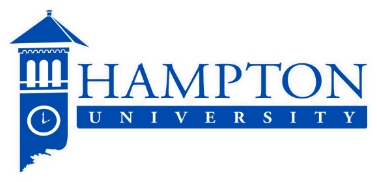 5-Year MBA James T. George School of Business Graduate Assistantship
Tuition: Tuition remission up to 9 credits and stipend as available
Program: 5 YR MBA (Main Campus/Face-to-Face)
Contact Person: Dr. Ann Marie Hyatt, ann-marie.hyatt@hamptonu.edu, 757.727.5361
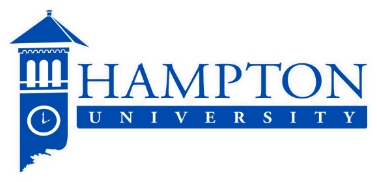 For Virginia Residents OnlyVirginia Tuition Assistance Grant (V-TAG)
Application ProcessApplications may be acquired from the Financial Aid Office.  Completed applications must be submitted to the Financial Aid Office of the institution on, or before, September 15 prior to the fall semester of enrollment.  Applications submitted after September 15, but no later than December 1, will be considered for an award only if funds are available.
Hampton University (Plus $500 teacher bonus applied at $250 per semester, if applicable):
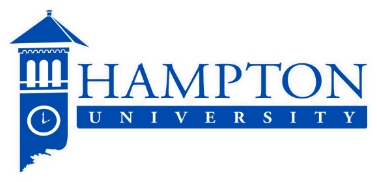 https://www.schev.edu/financial-aid/financial-aid/federal-state-financial-aid/virginia-tuition-assistance-grant-program
Possible Graduate Assistantships
Graduate Assistant in the Residence Hall
Graduate Assistant in the Office of Student Support Services
Graduate Assistant in the Harvey Library
Graduate Assistant with the NSF
Graduate Assistant with Prudential
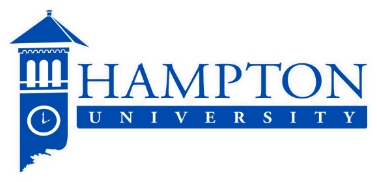 Thank you!